Welcome to Gelsenkirchen
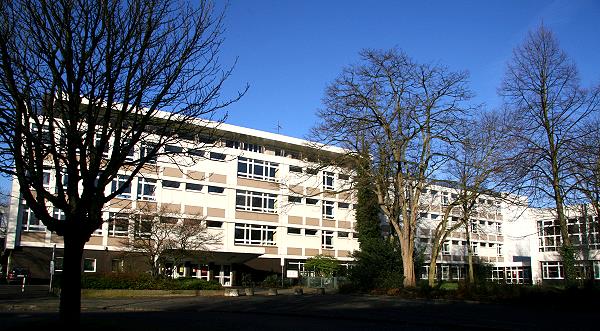 Berufskolleg Königstraße 
der Stadt Gelsenkirchen
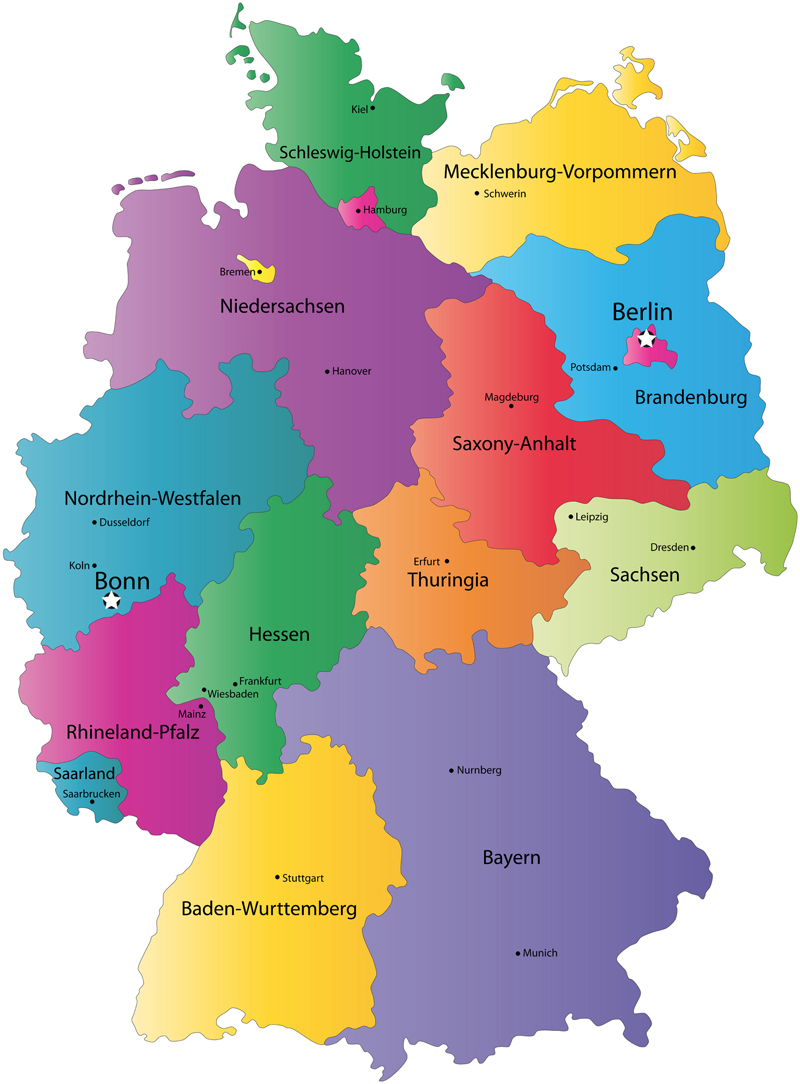 Germany
North-Rhine-Westphalia
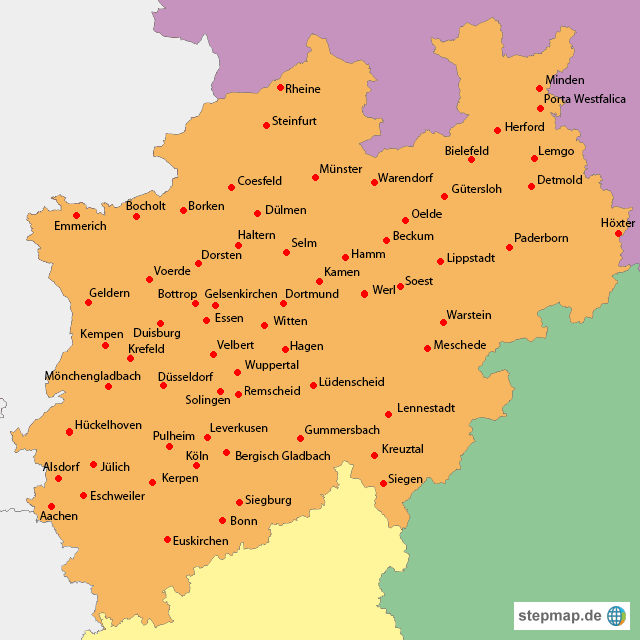 The Ruhrarea
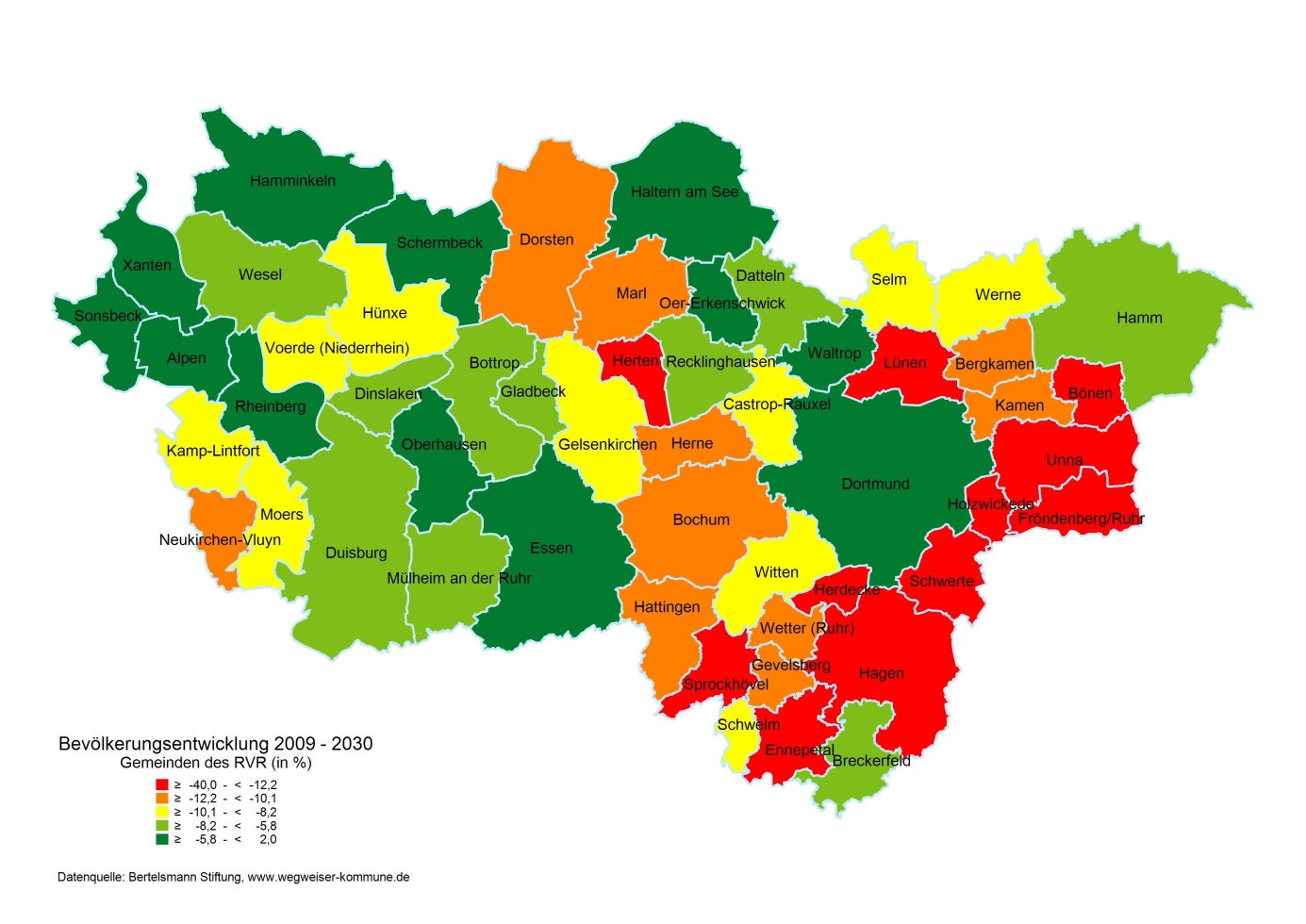 Ruhrarea/Gelsenkirchen
Long history of immigration
heavy industry, 
coal-mining, steel industry attracted immigrants from all over Europe seeking job opportunities
Refugees seeking asylum
Cultural melting pot
Due to far-reaching structural changes high unemployment rate/poverty in our region
Coal miners in the past
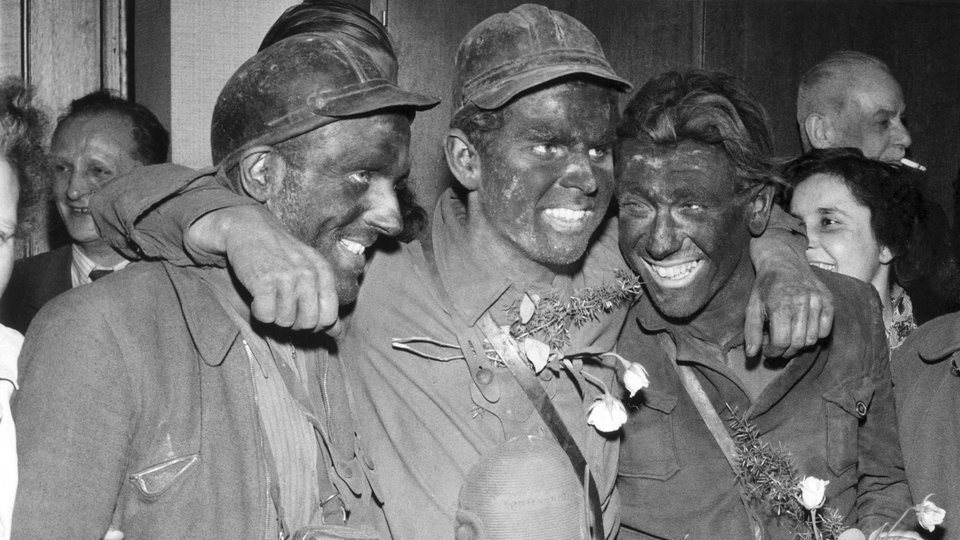 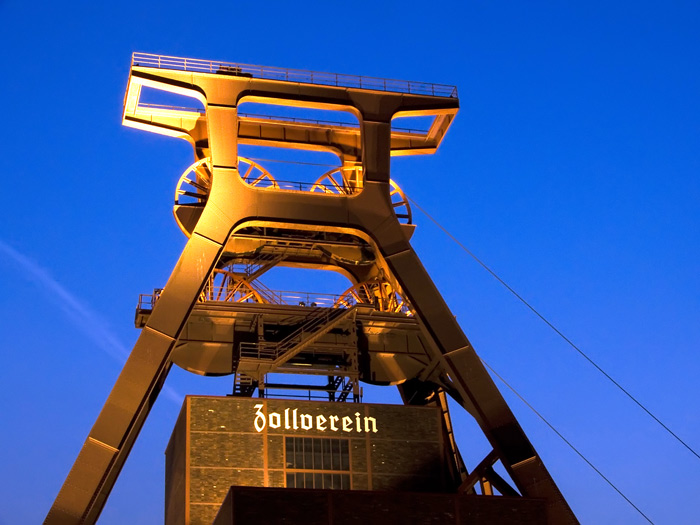 Old Coal Mine in Essen
Monument of the industrial age
Refinery in Gelsenkirchen
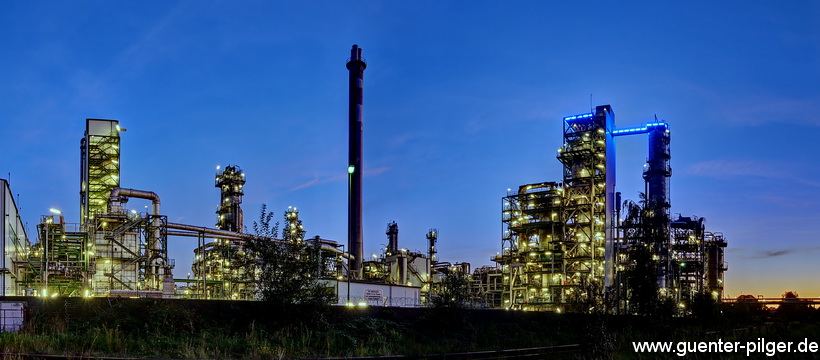 Science Park
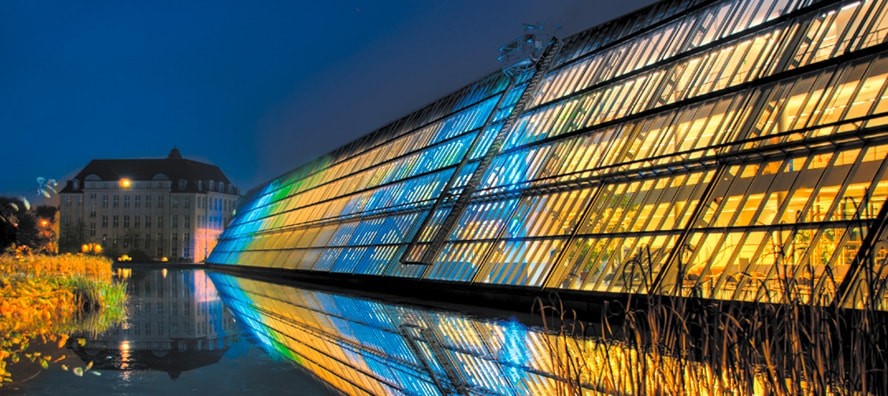 Former coal mine ‚Nordstern‘Recreational park
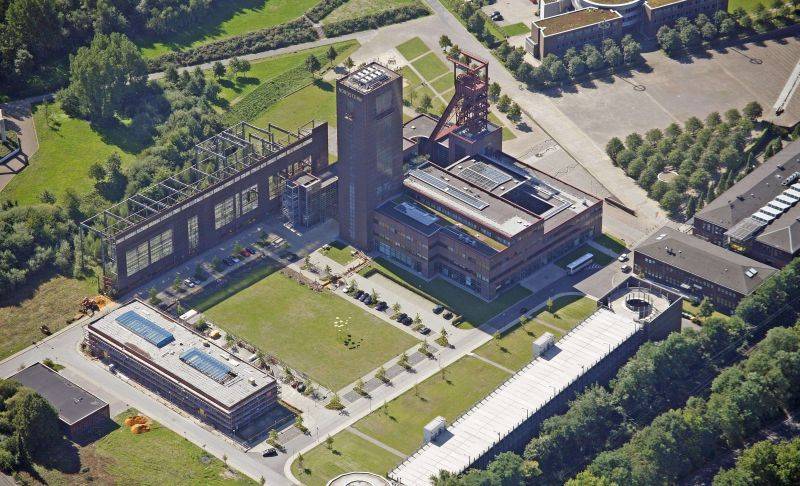 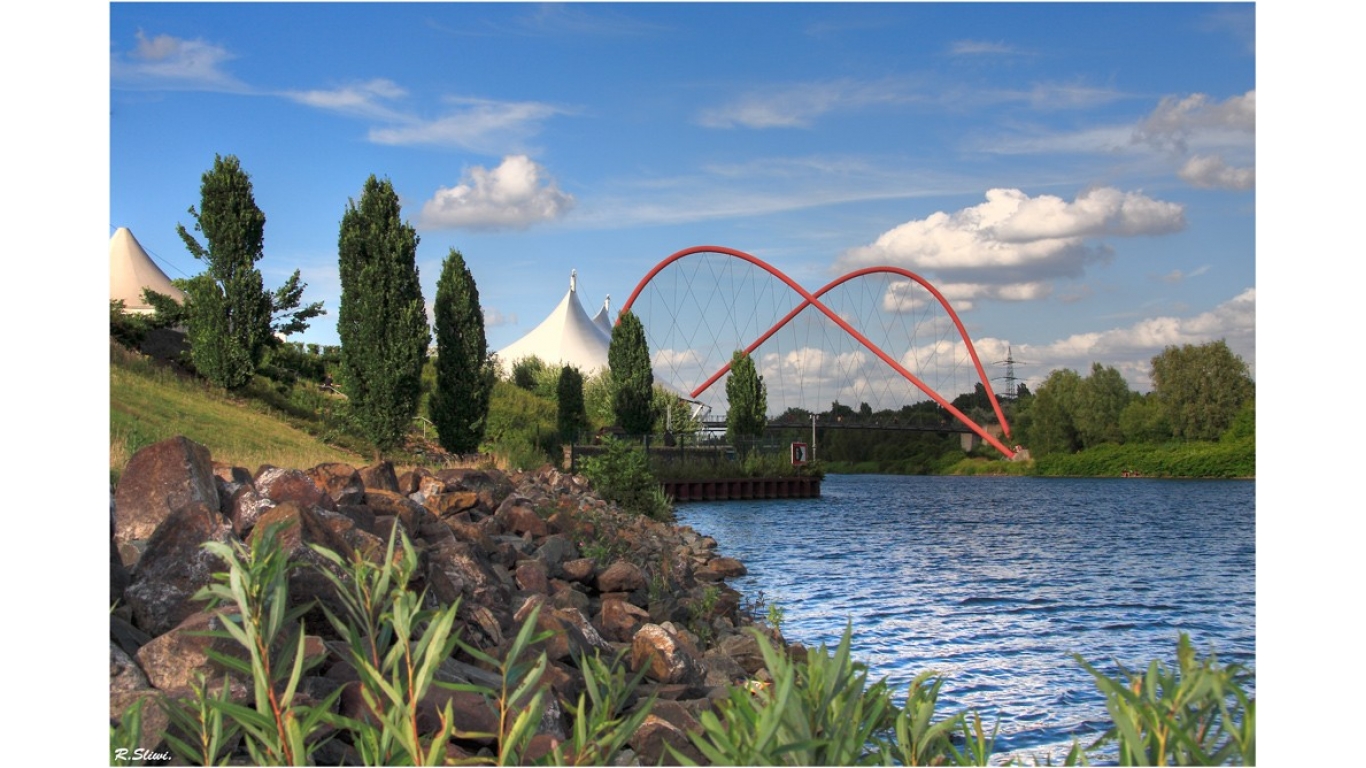 Our famous local football club
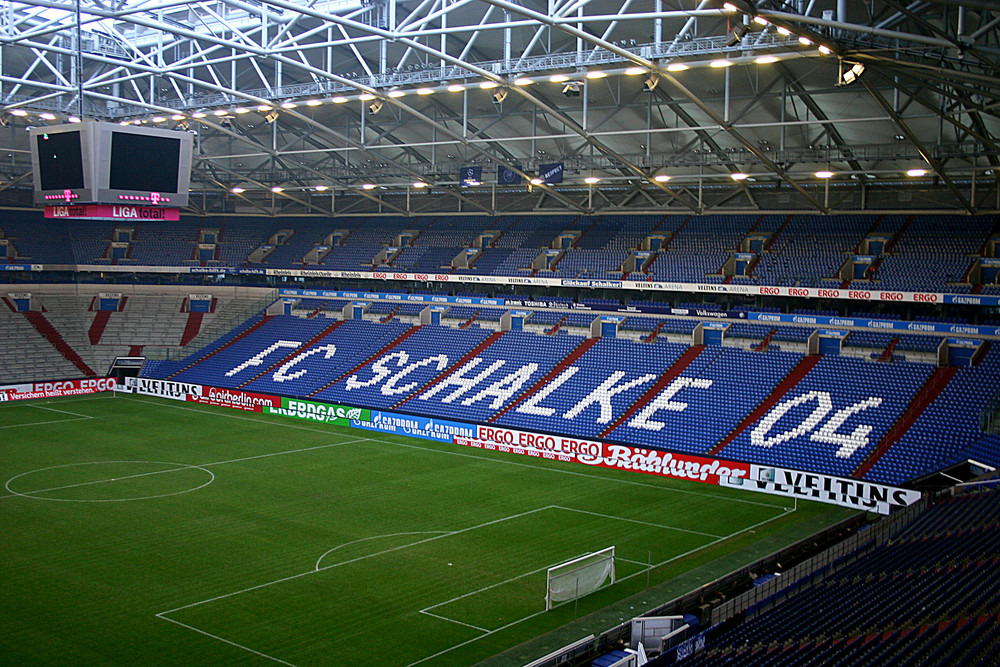 Our zoo
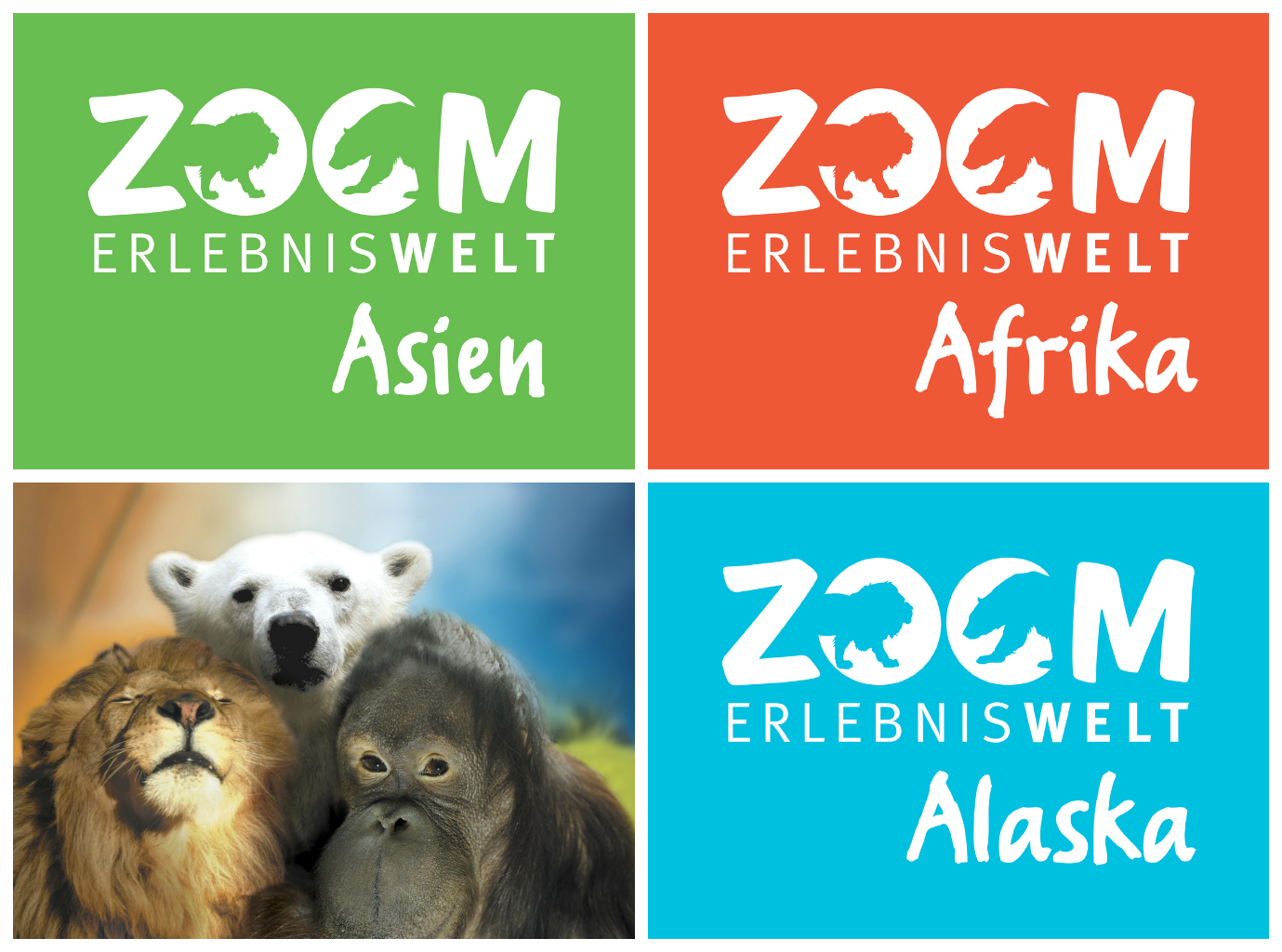 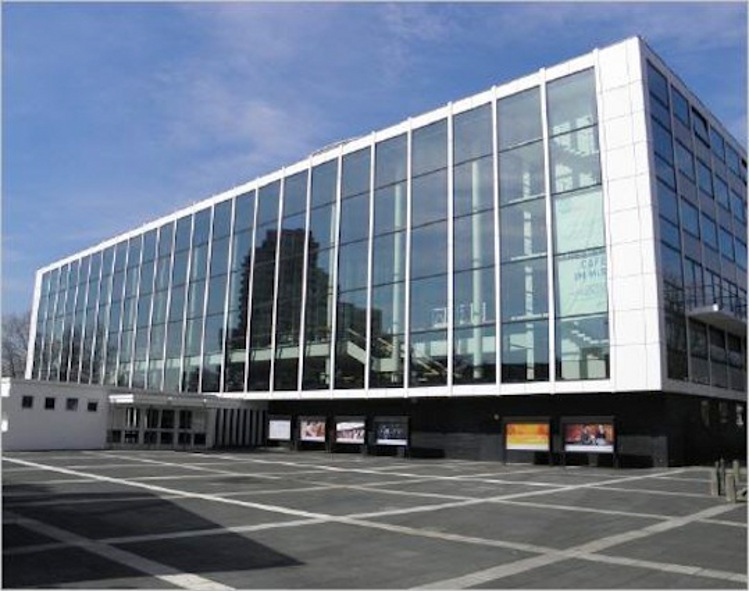 Our musical theatre
About our school …
Berufskolleg Königstrasse is a vocational college
Fusion of two vocational colleges in 2015
Now approx. 2800 students and 145 teachers
Multicultural background (more than 30 different nationalities working and learning together)
2015: Fusion of two schools
Location Augustastraße
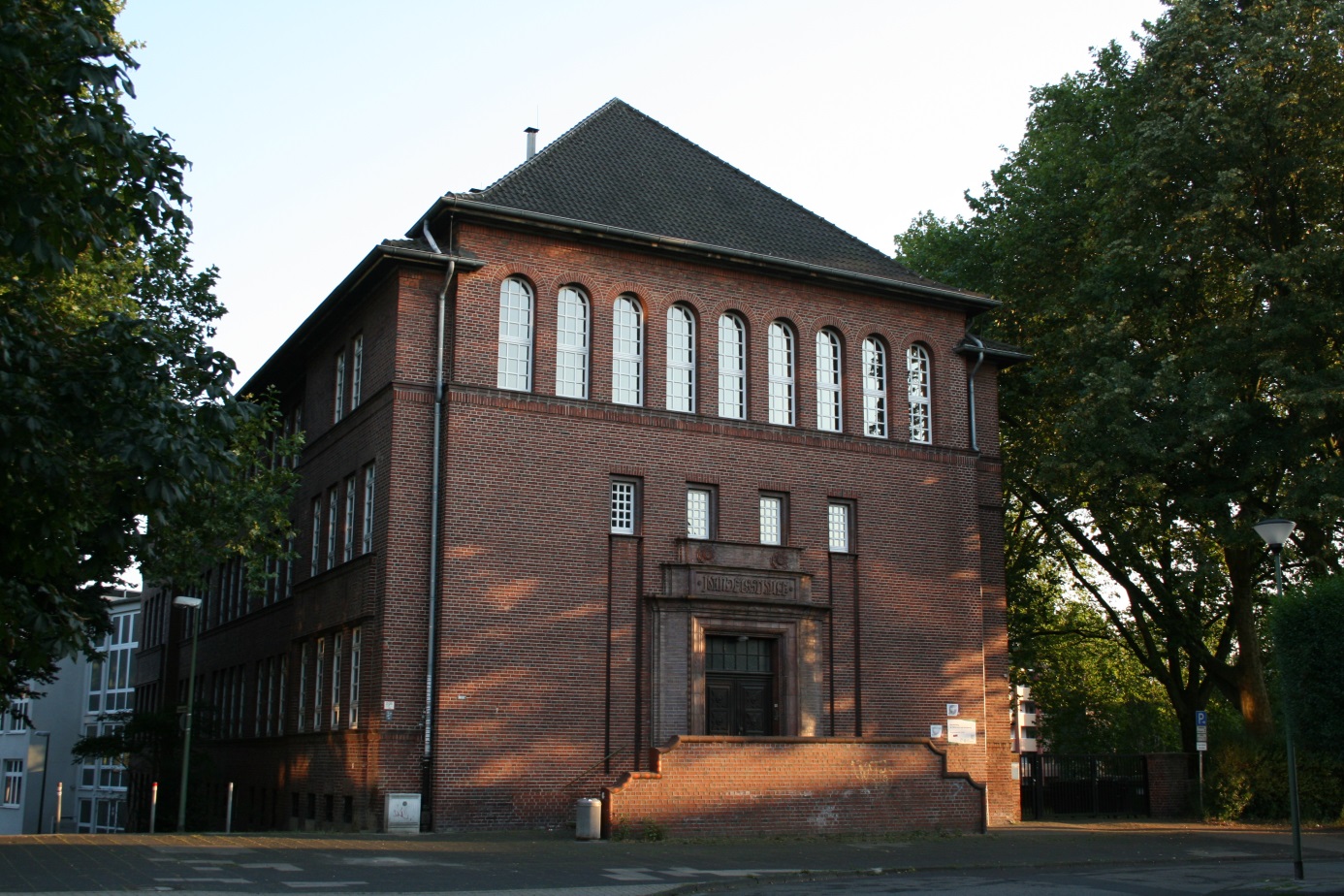 course spectrum:
health
education
social work
hospitality
business and administration
We offer:
dual education (on-the-job training and schooling at Berufskolleg Königstrasse)
vocational preparation courses
job qualifications
all German school-leaving certificates from ‘Hauptschulabschluss‘ (equivalent: GCSEs) to ‘Abitur‘ (equivalent: A-levels)
Additionally (1):
school counselling: 
team of seven teachers having undergone special training
students can make use of our team’s services in case of...
problems within the family
social issues
academic/studying problems
bullying and cyber-bullying
violence
drugs and addiction
pregnancy
financial problems
dealing with authorities of any kind
funding by the state
Additionally (2):
Fairtrade/One World:
team of teachers 
organising projects and workshops with students
offering fair trade products
information on sustainability
‘Gesunde Schule‘:
team of teachers
organising health projects/health days
informing students about health related issues
supporting development of a healthier school life
Additionally (3):
Europe:
team of teachers
applying for funding
organising projects (Comenius, Erasmus+)
creating European awareness (e.g.‘Europatag‘)
offering work placements
organising job shadowing in other European countries /workshops for teachers
organising trips and student exchanges
supporting co-operation with European partner schools
We hope you will enjoy your stay